ΚΕΦΑΛΑΙΟ 3: ΤΟ ΑΝΘΡΩΠΙΝΟ ΕΡΓΟ
«Το να είσαι άνθρωπος σημαίνει να συμμετέχεις σε έργα»

 (Dickie, 2014, p.4)
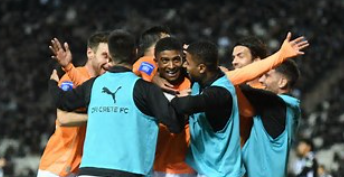 Η Εργοθεραπεία θεμελιώθηκε στην πεποίθηση ότι η συμμετοχή των ατόμων σε καθημερινές δραστηριότητες, όπως η αυτοφροντίδα, η εκπαίδευση, η εργασία και η αναψυχή, αποτελεί κεντρικό στοιχείο για την οργάνωση της καθημερινής ζωής και συμβάλλει καθοριστικά στην υγεία και ευημερία τους. Σύμφωνα με το βιοψυχοκοινωνικό μοντέλο υγείας, η ενεργός εμπλοκή σε σημαντικές δραστηριότητες όχι μόνο βελτιώνει τη σωματική και ψυχική ευεξία αλλά και προάγει την κοινωνική ένταξη και την ποιότητα ζωής, υποστηρίζοντας τη συνολική λειτουργικότητα και την αίσθηση νοήματος στη ζωή των ατόμων.
Το έργο στην εργοθεραπεια
Το έργο αποτελεί τη θεμελιώδη έννοια
 που καθορίζει το επάγγελμα της Εργοθεραπείας, καθώς βρίσκεται στο επίκεντρο τόσο των θεωρητικών προσεγγίσεων όσο και των επιστημονικών μελετών στον τομέα αυτό. 
Είναι το βασικό αντικείμενο μελέτης για την επιστημονική κοινότητα της Εργοθεραπείας
και ταυτόχρονα λειτουργεί ως θεραπευτικό μέσο αλλά 
και ως στόχος της εργοθεραπευτικής παρέμβασης, καθώς μέσω του έργου επιτυγχάνεται η αποκατάσταση και ενίσχυση της λειτουργικότητας και της ποιότητας ζωής των ατόμων.
Το έργο στην εργοθεραπεια
Το έργο αποτελεί κεντρικό στοιχείο στην Εργοθεραπεία 
	- είναι η μόνη θεραπευτική ειδικότητα που αναγνωρίζει και δίνει έμφαση σε αυτό το θεμελιώδες κομμάτι της ανθρώπινης ύπαρξης.
	-  Από την ίδρυση του επαγγέλματος, οι εργοθεραπευτές έχουν αναγνωρίσει την καθοριστική παρουσία του έργου στις ζωές των ανθρώπων, τη βαθιά ανθρώπινη ανάγκη για εμπλοκή σε δραστηριότητες και τη σημασία της συμμετοχής σε έργα για την επιβίωση, την προσαρμογή, την υγεία, την ευημερία και τη διαμόρφωση της ταυτότητας. Αυτές οι παραδοχές καθοδηγούν τις παρεμβάσεις με στόχο την αποκατάσταση και την ενίσχυση της λειτουργικότητας.
Η κυρίαρχη παρουσία του έργου στη ζωή των ατόμων είναι προφανής, καθώς η καθημερινότητά τους αποτελείται από ποικίλες δραστηριότητες, όπως η μελέτη στο σπίτι, η κηπουρική, οι βόλτες με ποδήλατο, τα ταξίδια, το καθάρισμα του σπιτιού, τα ψώνια, οι επισκέψεις σε μουσεία, ο καφές με φίλους ή μια βόλτα με το αυτοκίνητο. 
Από την αρχαιότητα μέχρι σήμερα και σε όλους τους πολιτισμούς, το έργο παραμένει ένα βασικό και αυτονόητο στοιχείο της ανθρώπινης ύπαρξης, 

Το εργο θεωρειται παρόν σε κάθε στάδιο της ζωής και καθοριστικό για την εμπειρία και την ανάπτυξη των ανθρώπων. 
Οι εργοθεραπευτές αναγνωρίζουν τη σημασία του έργου, καθώς η συμμετοχή σε αυτές τις δραστηριότητες συμβάλλει στην ευημερία, την υγεία και την κοινωνική ενσωμάτωσή τους (Wilcock, 1998; Trombly Latham, 2002).



1. Wilcock, A. A. (1998). An Occupational Perspective of Health. Thorofare, NJ: Slack Incorporated.
2. Trombly Latham, C. A. (2002). Occupational Therapy for Physical Dysfunction. Baltimore: Lippincott Williams & Wilkins.
Τα έργα στην ιστορία του ανθρώπου
Συμβίωση του Ανθρώπου με τα Έργα του:
Από την αρχή της ανθρώπινης ιστορίας, ο άνθρωπος αναπτύσσει δεξιότητες και κατακτά έργα, δημιουργώντας δραστηριότητες που συνδέονται με τη φύση και τον τρόπο ζωής του.
Το ανθρώπινο έργο αποτελεί αναπόσπαστο κομμάτι της ανθρώπινης ύπαρξης, συμβάλλοντας στην επιβίωση, εξέλιξη και προσαρμογή στις περιβαλλοντικές και κοινωνικές αλλαγές.
Πρώιμα Ανθρώπινα Έργα:
Οι πρώτοι άνθρωποι, σε νομαδικές κοινωνίες, επιδόθηκαν σε βασικές δραστηριότητες επιβίωσης:
Αναζήτηση πόρων: Συλλογή τροφής, εξασφάλιση πόσιμου νερού και εύρεση καταφυγίου.
Πρωτόγονη γεωργία: Καλλιέργεια φυτών για διατροφή και ιατρικές ανάγκες.
Κατασκευές: Δημιουργία βασικών εργαλείων, κεραμικών, καλαθιών και υφασμάτων για κάλυψη των καθημερινών αναγκών και των πρώτων κοινωνικών δομών.
Εξέλιξη Ανθρώπινων Δραστηριοτήτων:
Με την εξέλιξη του ανθρώπινου είδους και την ανάπτυξη νοητικών, κοινωνικών και τεχνολογικών δυνατοτήτων, τα ανθρώπινα έργα εξελίχθηκαν αντίστοιχα.
Τα έργα αυτά απέκτησαν βαθύτερες κοινωνικές και πολιτισμικές διαστάσεις, υποστηρίζοντας την ανάπτυξη πολιτισμών, τη διαφοροποίηση ρόλων και τη συλλογική πρόοδο.
Csikszentmihalyi, M., & Larson, R. (1984). Being Adolescent: Conflict and Growth in the Teenage Years. Basic Books.
Clark, F. A., & Lawlor, M. C. (2009). "The making and socialization of occupational therapists as transformational agents." Occupational Therapy International, 16(4), 206-218.
Kielhofner, G. (2008). Model of Human Occupation: Theory and Application. Lippincott Williams & Wilkins.
Ιδρυτές της Εργοθεραπείας και το Έργο ως Σύμφυτο Στοιχείο της Ανθρώπινης Φύσης
Έργο και Ανθρώπινη Φύση:
Οι θεμελιωτές της εργοθεραπείας αντιλαμβάνονται το έργο ως έναν θεμελιώδη και συμφυή παράγοντα της ανθρώπινης φύσης.
Θεωρούν το έργο απαραίτητο για την ανθρώπινη ύπαρξη, καθιστώντας τον άνθρωπο ως «όν έργου» (occupational being), που αποκτά νόημα και ικανοποίηση μέσα από τη συμμετοχή σε δραστηριότητες.
Το Άτομο ως "Ον Έργου":
Ο όρος «ον έργου» (occupational being) περιγράφει την αντίληψη ότι οι άνθρωποι όχι μόνο εκτελούν έργα, αλλά διαμορφώνουν την ταυτότητά τους και τη ζωή τους μέσω αυτών.
Η ζωή και το έργο συνδέονται άρρηκτα, καθώς το έργο δίνει νόημα και σκοπό στην ανθρώπινη ύπαρξη, επιτρέποντας στα άτομα να αναπτύσσονται, να προσαρμόζονται και να συνεισφέρουν στην κοινωνία.
Η Προσέγγιση του Harrold Bell Wright:
Στις αρχές του 20ού αιώνα, ο Harrold Bell Wright αποτύπωσε τη σημασία του έργου στην ανθρώπινη ζωή, δηλώνοντας χαρακτηριστικά ότι «το έργο είναι η ίδια η ζωή της ζωής» (“occupation is the very life of life”).
Η δήλωση αυτή αναδεικνύει τη θεμελιώδη σημασία του έργου στην ανθρώπινη ύπαρξη, ενισχύοντας την ιδέα ότι χωρίς την ενεργή συμμετοχή σε δραστηριότητες, η ανθρώπινη ζωή θα στερούνταν ουσιαστικού νοήματος.
Wilcock, A. A. (2006). An Occupational Perspective of Health. SLACK Incorporated.
Wright, H. B. (1907). The Shepherd of the Hills. The Book Supply Company.
Yerxa, E. J., et al. (1989). "An introduction to occupational science, a foundation for occupational therapy in the 21st century." Occupational Therapy in Health Care, 6(4), 1-17
Η Ανθρώπινη Ανάγκη για Εμπλοκή σε Έργα
ο Έργο ως Βασική Ανθρώπινη Ανάγκη:
Σύμφωνα με τον Adolf Meyer και τον William Rush Dunton (1918), το έργο αποτελεί θεμελιώδη ανάγκη για τους ανθρώπους, συγκρίσιμης σπουδαιότητας με την τροφή, το νερό και τον αέρα.
Η συμμετοχή σε έργα (occupations) θεωρείται κρίσιμη για τη σωματική, ψυχική και κοινωνική ευημερία, καθώς παρέχει αίσθημα ικανοποίησης, συνεισφοράς και συνδέει τους ανθρώπους με το περιβάλλον τους.
Σύγχρονη Προσέγγιση: Εσωτερική και Βιολογική Ανάγκη:
Μετά από έναν αιώνα έρευνας και πρακτικής εφαρμογής στην Εργοθεραπεία, οι σύγχρονοι μελετητές υπογραμμίζουν ότι η ανάγκη για έργο είναι ενδογενής, βαθιά ενσωματωμένη στην ανθρώπινη βιολογία.
Το έργο ενισχύει τη νοητική και συναισθηματική ισορροπία, συμβάλλοντας στην αυτοπραγμάτωση και την κοινωνική ένταξη.
Ανθρώπινη Προσαρμογή μέσω Έργων:
Η εμπλοκή σε έργα επιτρέπει στα άτομα να αντιμετωπίζουν και να προσαρμόζονται στις καθημερινές και μακροχρόνιες προκλήσεις, ενισχύοντας τη σωματική και ψυχική υγεία και δίνοντας ουσιαστικό νόημα στη ζωή.
Κίνητρο για Εμπλοκή σε Έργα στην Εργοθεραπεία: Τριεπίπεδη Ανάλυση Ανθρώπινων Αναγκών
Η εργοθεραπεία θεωρεί ότι η εμπλοκή των ατόμων σε έργα πυροδοτείται από τρεις βασικές κατηγορίες ανθρώπινων αναγκών, οι οποίες κινητοποιούν το άτομο να δράσει, να εξελιχθεί και να βρει νόημα μέσα από τις δραστηριότητές του
Πρώτο Επίπεδο: Φυσιολογικές Ανάγκες:
Αυτές οι ανάγκες σχετίζονται με τη διατήρηση της σωματικής ευεξίας και την προστασία του οργανισμού από δυσάρεστες φυσιολογικές αισθήσεις, όπως η πείνα, η δίψα, το κρύο ή η ζέστη.
Η δυσφορία που προκαλούν αυτές οι ανάγκες κινητοποιεί το άτομο να αναζητήσει λύσεις όπως:
Εύρεση καταφυγίου (σκιά, προστασία από το κρύο).
Κάλυψη βασικών αναγκών, όπως η αναζήτηση τροφής και νερού.
Η εργοθεραπεία αναγνωρίζει αυτές τις ανάγκες ως θεμελιώδεις και απαραίτητες για την επιβίωση και την αρχική κινητοποίηση του ατόμου προς δράση.
Δεύτερο Επίπεδο: Ανάπτυξη Δεξιοτήτων και Κοινωνική Αλληλεπίδραση
Στο επόμενο επίπεδο, το κίνητρο για εμπλοκή σε έργα αφορά την ανάπτυξη δεξιοτήτων και την αλληλεπίδραση με άλλους.
Το άτομο εμπλέκεται σε έργα με στόχο:
Την ανάπτυξη ικανοτήτων για επίλυση καθημερινών προβλημάτων και προκλήσεων.
Τη διαμόρφωση σχέσεων και την κοινωνική συνύπαρξη.
Την εξασφάλιση του βιοπορισμού, επιδιώκοντας δραστηριότητες που του παρέχουν τα προς το ζην.
Αυτές οι ανάγκες προωθούν την προσαρμογή, την επιδεξιότητα και την ενδυνάμωση του ατόμου, υποστηρίζοντας τη λειτουργική ανεξαρτησία και την κοινωνική ένταξη.
Τρίτο Επίπεδο: Ανώτερες Ψυχολογικές και Συναισθηματικές Ανάγκες:
Το ανώτερο επίπεδο αναγκών οδηγεί στην επιδίωξη έργων που προσφέρουν εσωτερική ικανοποίηση, σκοπό και εκπλήρωση.
Η εμπλοκή σε έργα γίνεται αυτοσκοπός, δίνοντας στο άτομο μια αίσθηση προσωπικής ολοκλήρωσης και επιβράβευσης.
Αυτό το επίπεδο σχετίζεται με την αίσθηση του σκοπού, της ταυτότητας και της προσωπικής ανάπτυξης, ενθαρρύνοντας τη συνεχή εμπλοκή σε δραστηριότητες που ευνοούν τη νοητική και συναισθηματική υγεία.
Maslow, A. H. (1943). "A theory of human motivation." Psychological Review, 50(4), 370-396.
Kielhofner, G. (2008). Model of Human Occupation: Theory and Application. Lippincott Williams & Wilkins.
Wilcock, A. A. (2006). An Occupational Perspective of Health. SLACK Incorporated
Σημασία της Συμμετοχής των Ατόμων σε Έργα
Η Αυτονόητη Αντίληψη των Έργων:
Οι άνθρωποι συνήθως δεν αναλογίζονται τη σημασία των καθημερινών δραστηριοτήτων τους και συχνά θεωρούν δεδομένη τη δυνατότητά τους να συμμετέχουν σε αυτές.
Η συμμετοχή σε έργα, όπως οι καθημερινές ρουτίνες, η εργασία και οι δραστηριότητες ψυχαγωγίας, γίνεται αυτονόητη και αναπόσπαστο κομμάτι της ζωής, χωρίς συχνά να εκτιμάται η επίδρασή τους στη σωματική και ψυχική υγεία.
Βάθος και Νόημα στη Ζωή μέσω της Συμμετοχής σε Έργα:
Τα έργα, μέσα από τη διαρκή συμμετοχή μας σε αυτά, συνεισφέρουν στη διαμόρφωση της ταυτότητας, της αυτοεκτίμησης και της προσωπικής ολοκλήρωσης.
Η δυνατότητα συμμετοχής δεν είναι μόνο λειτουργική αλλά και ψυχολογική ανάγκη, καθώς δίνει δομή, νόημα και σκοπό στη ζωή.
Η Σημασία της Διατήρησης της Συμμετοχής σε Περιπτώσεις Περιορισμών:
Η εργοθεραπεία αναγνωρίζει τη σημασία της συμμετοχής σε έργα και την προάγει, ειδικά σε άτομα που αντιμετωπίζουν περιορισμούς ή απώλειες στη λειτουργικότητά τους.
Η διατήρηση της συμμετοχής, ακόμη και με τροποποιήσεις, είναι ουσιώδης για την αίσθηση της αυτονομίας, της κοινωνικής ενσωμάτωσης και της γενικότερης ποιότητας ζωής.
Πότε Θεωρούμε τις Δραστηριότητες/Έργα Σημαντικά
Η σημασία των καθημερινών δραστηριοτήτων και έργων αναδεικνύεται περισσότερο όταν προκύπτουν ειδικά γεγονότα ή αλλαγές, τα οποία προσδίδουν σε αυτές νέες διαστάσεις ή περιορίζουν τη δυνατότητα συμμετοχής μας σε αυτές:
Πότε Θεωρούμε τις Δραστηριότητες/Έργα Σημαντικά
Η σημασία των καθημερινών δραστηριοτήτων και έργων αναδεικνύεται περισσότερο όταν προκύπτουν ειδικά γεγονότα ή αλλαγές, τα οποία προσδίδουν σε αυτές νέες διαστάσεις ή περιορίζουν τη δυνατότητα συμμετοχής μας σε αυτές:
Έκτακτα ή Αναπάντεχα Γεγονότα:
Όταν βιώνουμε γεγονότα που διαφοροποιούν τις συνήθεις μας δραστηριότητες – όπως μια εκδρομή, η δημιουργία μιας νέας σχέσης ή το τέλος μιας παλιάς, η απόκτηση νέων δεξιοτήτων, όπως το δίπλωμα οδήγησης – συνειδητοποιούμε τη σημασία των έργων για την ανάπτυξη της ταυτότητάς μας και την αίσθηση επίτευξης.
Τα γεγονότα αυτά συχνά:
Περιλαμβάνουν συναισθήματα (ευχάριστα ή δυσάρεστα), τα οποία καθιστούν τις δραστηριότητες πιο προσωπικές και συμβολικές.
Συνδέονται με την προσωπική ανάπτυξη ή ανακαλύψεις που προσδίδουν νόημα και αναμνήσεις στην καθημερινότητά μας.
Ασθένεια ή Περιορισμός της Λειτουργικότητας ή του εργου:
Όταν μια πάθηση, όπως ένα κάταγμα ή μια χρόνια ασθένεια, περιορίζει τη δυνατότητά μας να συμμετέχουμε σε δραστηριότητες, τότε η αξία τους γίνεται εμφανής μέσα από την αίσθηση απώλειας.
Η στέρηση της συμμετοχής επηρεάζει την ψυχική υγεία, καθώς οι δραστηριότητες αποτελούν μέσο για έκφραση, επίτευξη, και σύνδεση με άλλους.
Η αποκατάσταση ή η προσαρμογή των έργων μέσω της εργοθεραπείας θεωρείται ζωτική για την επαναφορά της αίσθησης ολοκλήρωσης, αυτονομίας και ευημερίας.
Συμβολικός Ρόλος των Δραστηριοτήτων:
Οι δραστηριότητες αποκτούν ιδιαίτερο νόημα όταν συνδέονται με συμβολικούς σταθμούς στη ζωή μας, είτε είναι εορταστικά γεγονότα είτε προσωπικές επιτυχίες ή προκλήσεις.
Αυτή η συμβολική διάσταση συμβάλλει στην αίσθηση της ταυτότητας και της προσωπικής εξέλιξης, τονίζοντας τη σημασία της δυνατότητας συμμετοχής σε έργα που ενισχύουν το αίσθημα του «ανήκειν» και της συναισθηματικής ισορροπίας.
Τι Επιτυγχάνουμε Μέσα από την Εμπλοκή μας σε Έργα
Η συμμετοχή μας σε έργα δεν εξυπηρετεί μόνο πρακτικές ανάγκες, αλλά συμβάλλει και στη συνολική ευημερία και ανάπτυξή μας, επιδρώντας θετικά σε πολλαπλές διαστάσεις της ζωής μας:
Αυτοφροντίδα και Συντήρηση:
Μέσα από τα έργα, φροντίζουμε τον εαυτό μας και καλύπτουμε βασικές ανάγκες που αφορούν τη σωματική και ψυχική ευεξία.

Σωματική Άσκηση και Ενδυνάμωση:
Η εμπλοκή σε δραστηριότητες, όπως η άσκηση και η κίνηση, βοηθά στη διατήρηση της φυσικής κατάστασης, ενισχύοντας την αντοχή, την ευκινησία και τη γενική υγεία του οργανισμού.
Μάθηση και Ανάπτυξη Δεξιοτήτων:
Οι δραστηριότητες μάς προσφέρουν ευκαιρίες μάθησης, ενισχύοντας την προσωπική και επαγγελματική ανάπτυξη και προσαρμοστικότητα, ειδικά μέσω της απόκτησης νέων δεξιοτήτων.
Ψυχαγωγία και Δημιουργική Απασχόληση:
Τα έργα προσφέρουν ευκαιρίες για ευχάριστη απασχόληση και δημιουργικότητα, κάτι που ενισχύει την ψυχική χαλάρωση, μειώνει το στρες και βελτιώνει την ποιότητα ζωής.
Διατήρηση και Βελτίωση της Υγείας:
Μέσω της συμμετοχής, υποστηρίζουμε την πρόληψη ασθενειών, προάγουμε την υγεία και ευεξία μας και διατηρούμε την ικανότητά μας να είμαστε ανεξάρτητοι και δραστήριοι.
Αυτοέκφραση:
Τα έργα παρέχουν μέσα έκφρασης και δημιουργικότητας, προσφέροντας στο άτομο ευκαιρίες να δείξει τη μοναδικότητά του και να διαμορφώσει την ταυτότητά του.
Συνεισφορά στην Οικογένεια και Κοινότητα:
Συμβάλλουμε στην οικονομική, κοινωνική και πολιτισμική ζωή, τόσο της οικογένειάς μας όσο και της κοινότητας, μέσω της συμμετοχής μας σε έργα που προωθούν την κοινωνική συνοχή, τη συνεργασία και τη συλλογική πρόοδο.
συμβολή των Έργων σύμφωνα με την Εργοθεραπεία
Η εργοθεραπεία τονίζει τη σημασία των έργων ως βασικό μέσο για την προαγωγή της ποιότητας ζωής και της ατομικής ολοκλήρωσης, επηρεάζοντας θετικά διάφορες πτυχές της ανθρώπινης ύπαρξης:
Επιβίωση και Ανάπτυξη:
Τα έργα είναι θεμελιώδη για την επιβίωση, καθώς ικανοποιούν βασικές ανάγκες και στηρίζουν τη φυσική και ψυχική ανάπτυξη.
Μέσω αυτών τα άτομα προσαρμόζονται στο περιβάλλον τους και αντιμετωπίζουν προκλήσεις, χτίζοντας έτσι ανθεκτικότητα και προσωπική ανάπτυξη.
Υγεία και Ευημερία:
Η εμπλοκή σε έργα ενισχύει την υγεία και την ψυχική ευεξία, μειώνοντας το άγχος και προάγοντας την αίσθηση ολοκλήρωσης και ισορροπίας.
Η σωματική δραστηριότητα, οι σχέσεις και η ψυχαγωγία, που αποτελούν μέρος των έργων, συμβάλλουν στην καλή λειτουργία του οργανισμού και την ψυχική υγεία.
Ανάπτυξη και Διατήρηση της Ταυτότητας:
Τα έργα καθορίζουν και διαμορφώνουν την προσωπική και κοινωνική ταυτότητα, συντελώντας στη διαμόρφωση του ποιοι είμαστε και πώς αντιλαμβανόμαστε τον εαυτό μας.
Μέσα από έργα, τα άτομα ανακαλύπτουν τα ενδιαφέροντά τους, τις αξίες και τις ικανότητές τους, κάτι που ενισχύει την αυτοεκτίμηση και την προσωπική τους έκφραση.
Δημιουργία Μιας Ζωής με Νόημα:
Η δυνατότητα συμμετοχής σε δραστηριότητες που θεωρούνται σημαντικές δίνει σκοπό στη ζωή, ενισχύοντας την αίσθηση νοήματος και συνολικής ικανοποίησης.
Η εργοθεραπεία αναγνωρίζει ότι η σύνδεση με νόημα μέσα από τα έργα αποτελεί πυρήνα της ανθρώπινης ευημερίας και της προσωπικής ολοκλήρωσης.
100